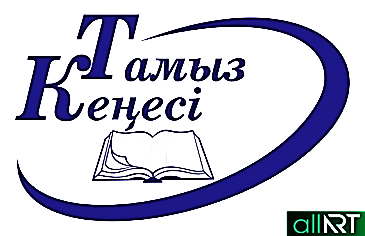 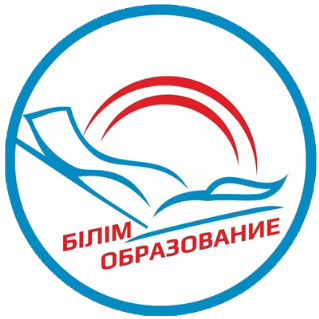 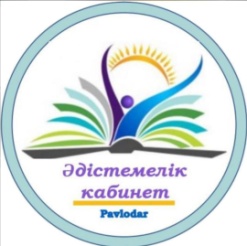 Білім беру ұйымдарының 
басшылармен және педагогтардың
тамыз семинар - кеңесінің БАҒДАРЛАМАСЫ
«Әділетті Қазақстан: 
сапалы білім, адал ұрпақ, табысты ұлт»
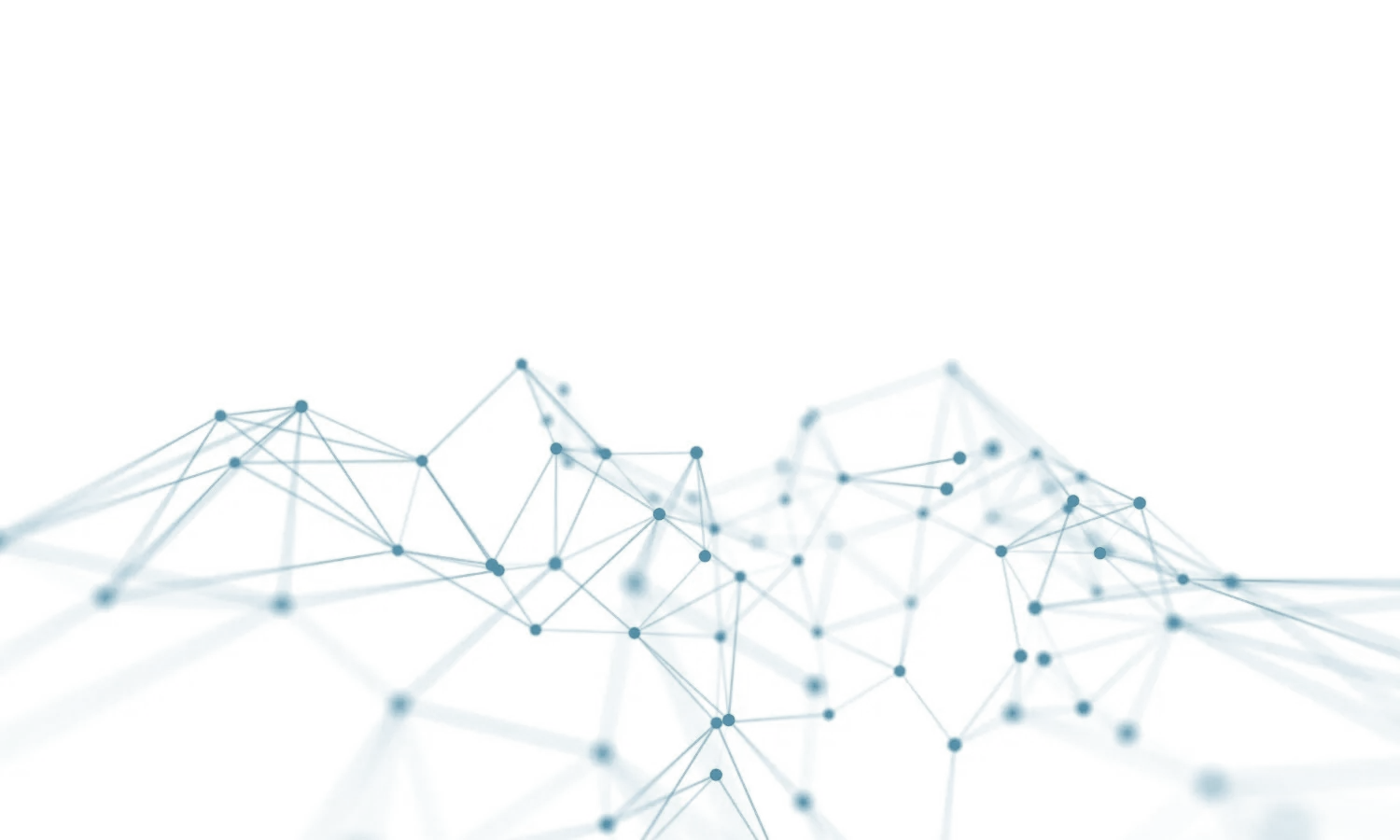 2023
ПРОГРАММА 
Августовские семинары – совещания
 с руководителями и педагогами 
организаций образования
Мектеп директорларының фокус-тобы
Өткізу күні мен уақыты: 23 тамыз, сағат 14.00
Өткізу орны: А. Байтұрсынұлы ат. ЖОМ 
Модератор: Г. Ш. Шиндлярская, білім беру бөлімінің әдіскері
Ғылыми-әдістемелік және
 оқу ісі жөніндегі орынбасарларының фокус-тобы
Өткізу күні мен уақыты: 22 тамыз, сағат 10.00
Өткізу орны: А. Байтұрсынұлы атындағы ЖОМ 
Модератор: Г. Ш. Шиндлярская, білім беру бөлімінің әдіскері
Қазақ тілде оқытатын бастауыш сынып мұғалімдерінің фокус-тобы
Өткізу күні мен уақыты: 23 тамыз, сағат 10.00
Өткізу орны: Ә.Бөкейхан ат. мектеп - лицейі
Модератор: Шолпан Шаханқызы Қайырғазина, білім беру бөлімінің әдіскері
Орыс тілінде оқытатын бастауыш сынып мұғалімдерінің фокус-тобы
Өткізу күні мен уақыты: 23 тамыз, сағат 10.00
Өткізу орны: Ә.Бөкейхан ат. мектеп - лицейі
Модератор: Шолпан Шаханқызы Қайырғазина, білім беру бөлімінің әдіскері
Инклюзивті білім беру бойынша мектеп педагогтерінің фокус-тобы
Өткізу күні мен уақыты: 22 тамыз, сағат 10.00
Өткізу орны: №26 ЖОМ
Модератор: Шолпан Саменқызы Нұрахметова, білім беру бөлімі ӘК меңгерушісінің м.а
Инклюзивті білім беру бойынша мектеп педагогтерінің фокус-тобы
Тарих пәні мұғалімдерінің фокус-тобы
Өткізу күні мен уақыты: 22 тамыз, сағат 10.00
Өткізу орны: М.Алимбаев ат. ЖОМ
Модератор: Дауржан Қайыргелдіұлы Кульжанов, білім беру бөлімінің әдіскері
Тарих пәні мұғалімдерінің фокус-тобы
Орыс тілінде оқытатын математика мұғалімдерінің фокус-тобы
Өткізу күні мен уақыты: 23 тамыз, сағат 10.00
Өткізу орны: Ш. Шөкин атындағы ЛМ
Модератор: Сабира Жамбылқызы Алимова, білім беру бөлімінің әдіскері
Қазақ тілінде оқытатын математика 
мұғалімдерінің фокус-тобы
Өткізу күні мен уақыты: 23 тамыз, сағат 10.00
Өткізу орны: Ш. Шөкин атындағы ЛМ
Модератор: Сабира Жамбылқызы Алимова, білім беру бөлімінің әдіскері
Қазақ тілінде оқытатын информатика мұғалімдерінің фокус-тобы
Өткізу күні мен уақыты: 
Өткізу орны: Ш. Шөкин атындағы ЛМ
Модератор: Сабира Жамбылқызы Алимова, білім беру бөлімінің әдіскері
Өткізу күні мен уақыты: 23 тамыз, сағат 10.00
Өткізу орны: Ш. Шөкин атындағы ЛМ
Модератор: Сабира Жамбылқызы Алимова, білім беру бөлімінің әдіскері
Орыс тілінде оқытатын информатика мұғалімдерінің фокус-тобы
Өткізу күні мен уақыты: 23 тамыз, сағат 10.00
Өткізу орны: Ш. Шөкин атындағы ЛМ
Модератор: Сабира Жамбылқызы Алимова, білім беру бөлімінің әдіскері
Көркем еңбек мұғалімдерінің фокус-тобы
Өткізу күні мен уақыты: 22 тамыз, сағат 15.00
Өткізу орны: Н. Нұрмұхаммедов атындағы облыстық өнер мұражайы (Торайғыров көшесі 44/1.) 
Модератор: Сабира Жамбылқызы Алимова, білім беру бөлімінің әдіскері
Музыка мұғалімдерінің фокус-тобы
Өткізу күні мен уақыты: 22 тамыз, сағат 10.00
Өткізу орны: С.Торайғыров ат. ЖОМ
Модератор: Сабира Жамбылқызы Алимова, білім беру бөлімінің әдіскері
Орыс тілінде оқытатын дене шынықтыру мұғалімдерінің фокус-тобы
Өткізу күні мен уақыты: 22 тамыз, сағат 10.00
Өткізу орны: №25 ЖОМ
Модератор: Қадырбек Сатыбалдыұлы Раисов, білім беру бөлімінің әдіскері
Қазақ тілінде оқытатын дене шынықтыру мұғалімдерінің фокус-тобы
Өткізу күні мен уақыты: 22 тамыз, сағат 10.00
Өткізу орны: №25 ЖОМ
Модератор: Қадырбек Сатыбалдыұлы Раисов, білім беру бөлімінің әдіскері
Қазақ тілінде оқытатын АӘТД мұғалімдерінің 
фокус-тобы
Өткізу күні мен уақыты: 22 тамыз, сағат 10.00
Өткізу орны: №25 ЖОМ
Модератор: Қадырбек Сатыбалдыұлы Раисов, білім беру бөлімінің әдіскері
Физика мұғалімдерінің 
фокус-тобы
Өткізу күні мен уақыты: 23 тамыз, сағат 10.00
Өткізу орны: Ш.Шокин ат. ЛМ
Модераторы: Назира Сайделенқызы Сабитова, білім беру бөлімінің әдіскері
Химия мұғалімдерінің 
фокус-тобы
Өткізу күні мен уақыты: 22 тамыз, сағат 10.00
Өткізу орны: №11 ЖОМ
Модераторы: Назира Сайделенқызы Сабитова, білім беру бөлімінің әдіскері
Биология мұғалімдерінің 
фокус-тобы
Өткізу күні мен уақыты: 22 тамыз, сағат 10.00
Өткізу орны: №11 ЖОМ
Модераторы: Назира Сайделенқызы Сабитова , білім беру бөлімінің әдіскері
География мұғалімдерінің 
фокус-тобы
Өткізу күні мен уақыты: 22 тамыз, сағат 10.00
Өткізу орны: №11 ЖОМ
Модераторы: Назира Сайделенқызы Сабитова, білім беру бөлімінің әдіскері
Ағылшын тілі мұғалімдерінің 
фокус-тобы
Өткізу күні мен уақыты: 23 тамыз, сағат 10.00
Өткізу орны: №7 ЖОМ
Модератор: Ильясова Құралай Камматқызы, білім беру бөлімінің әдіскері
Орыс тілі мұғалімдерінің 
фокус-тобы
Өткізу күні мен уақыты: 23 тамыз, сағат 10.00
Өткізу орны: №7 ЖОМ
Модератор: Ильясова Құралай Камматқызы, білім беру бөлімінің әдіскері
Қазақ тілінде оқытатын қазақ тілі мұғалімдерінің фокус-тобы
Өткізу күні мен уақыты: 23 тамыз, сағат 10.00
Өткізу орны: Ә.Бөкейхан ат. ЛМ
Модератор: Алибаева Зарина Серікқызы, білім беру бөлімінің әдіскері
Орыс тілінде оқытатын қазақ тілі мұғалімдерінің фокус-тобы
Өткізу күні мен уақыты: 23 тамыз, сағат 10.00
Өткізу орны: Ә.Бөкейхан ат. ЛМ
Модератор: Алибаева Зарина Серікқызы, білім беру бөлімінің әдіскері
Кітапханашылардың
фокус-тобы
Өткізу күні мен уақыты: 22 тамыз, сағат 10.00
Өткізу орны: С.Торайғыров ат. ЖОМ
Модератор: Алимова Сабира Жамбуловна, білім беру бөлімінің  мамыны
Әдіскерлердің, тәрбиешілердің, қазақ тілі мұғалімдерінің фокус-тобы
Өткізу күні мен уақыты: 22 тамыз, сағат 10.00
Өткізу орны: Павлодар қ. №10 сәбилер - бақшасы
Модератор: Құндыз Мұратханқызы Рахымжанова, білім беру бөлімінің  әдіскері
Тәрбиешілердің, дене шынықтыру және жүзу нұсқаушыларының, педагог-психологтердің фокус-тобы
Өткізу күні мен уақыты: 22 тамыз, сағат 10.00
Өткізу орны: Павлодар қ. №57 сәбилер - бақшасы
Модератор: Нұргүл Қайроллақызы Нұрғалиева, білім беру бөлімінің  әдіскері
Тәрбиешілердің, робототехника және информатика мұғалімдерінің фокус - тобы
Өткізу күні мен уақыты: 22 тамыз, сағат 15.00
Өткізу орны: Павлодар қ. №10 сәбилер - бақшасы
Модератор: Құндыз Мұратханқызы Рахымжанова, білім беру бөлімінің  әдіскері
Тәрбиешілердің, музыка жетекшілерінің фокус-тобы
Өткізу күні мен уақыты: 23 тамыз, сағат 10.00
Өткізу орны: Павлодар қ. №57 сәбилер - бақшасы
Модератор: Нұргүл Қайроллақызы Нұрғалиева, білім беру бөлімінің  әдіскері
Тәрбиешілердің, логопедтердің, дефектологтердің, педагог-психологтердің фокус-тобы
Өткізу күні мен уақыты: 22 тамыз, сағат 15.00
Өткізу орны: Павлодар қ. №57 сәбилер - бақшасы
Модератор: Нұргүл Қайроллақызы Нұрғалиева, білім беру бөлімінің  әдіскері
Аға тәлімгерлердің фокус-тобы
Өткізу күні мен уақыты: 23 тамыз, сағат 10.00
Өткізу орны: №7 ЖОМ
Модератор: Айдарханова Раушан Манапқызы, «Павлодар дарыны» БУҚБДДО
                                                                                                        бұқаралық бөлімінің
Мектеп психологтерінің фокус-тобы
Өткізу күні мен уақыты: 22 тамыз, сағат 10.00
Өткізу орны: Б.Момышұлы ат. ЖОМ
Модератор:  Шакирова Анара Амангелдіқызы, білім беру бөлімінің бас
                                                                                                                        маманы
9-11 сынып жетекшілерінің фокус-тобы
Өткізу күні мен уақыты: 23 тамыз, сағат 10.00
Өткізу орны: №7 ЖОМ
Модератор: Құнанбаева Айгүл Тойғамбайқызы, «Павлодар дарыны» БУҚБДДО
                                                                                               басшысының орынбасары
5-8 сынып жетекшілерінің фокус-тобы
Өткізу күні мен уақыты: 23 тамыз, сағат 12.00
Өткізу орны: №7 ЖОМ
Модератор: Құнанбаева Айгүл Тойғамбайқызы, «Павлодар дарыны» БУҚБДДО
                                                                                                басшысының орынбасары
1-4  сынып жетекшілерінің фокус-тобы
Өткізу күні мен уақыты: 23 тамыз, сағат 14.00
Өткізу орны: №7 ЖОМ
Модератор: Құнанбаева Айгүл Тойғамбайқызы, «Павлодар дарыны» БУҚБДДО
                                                                                               басшысының орынбасары
Директордың тәрбие ісі жөніндегі орынбасарларының фокус-тобы
Өткізу күні мен уақыты: 22 тамыз, сағат 10.00
Өткізу орны: Б.Момышұлы ат. ЖОМ
Модератор: Шакенов Сағындық Сембайұлы, тәрбие секторының меңгерушісі
Қосымша білім беру мекеме басшылары мен орынбасарларының фокус-тобы
Өткізу күні мен уақыты: 22 тамыз, сағат 10.00
Өткізу орны: «Жигер» БЖК
Модератор: Раушан Асқарбекқызы Мұсажанова, білім беру бөлімінің әдіскері